Prof. Dr. Caio Coelho
Caio.coelho.rodrigues@gmail.com
Controle: Sistemas de acompanhamento e avaliação.
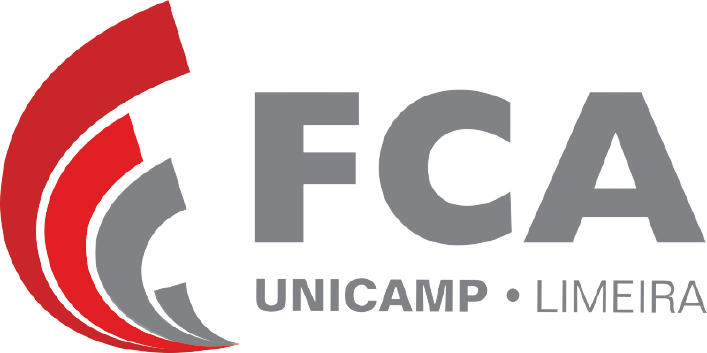 2
I DO ART!
3
Check-in: Uma empresa de aviação
Uma empresa de aviação necessita de diversos tipos de controle, sistemas de acompanhamento e avaliação. Quando você pensa nesses temas quais tipos de processos vêm à mente?
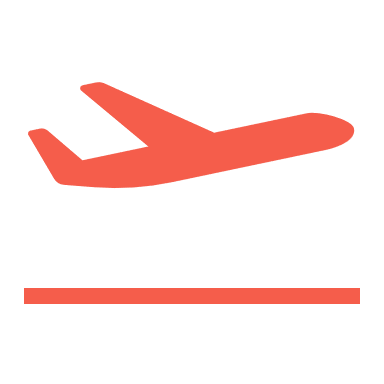 4
Retomando o conteúdo
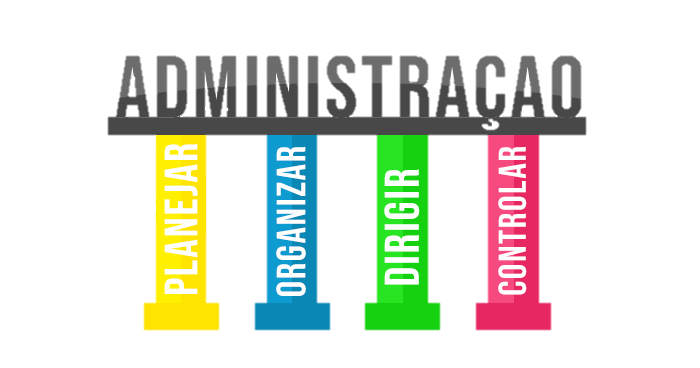 5
Controle
Função da administração responsável pela geração de informações sobre a execução das atividades organizacionais de forma a garantir o cumprimento das metas planejadas
6
Referências
Bibliografia Básica: 
SOBRAL, F.; PECI, A. Administração – teoria e prática no contexto brasileiro. 2ª Ed. São Paulo: Prentice Hall, 2013. – Capítulo 8: Controle.
Bibliografia Complementar: 
PARMENTER, David. Key performance indicators: developing, implementing, and using winning KPIs. John Wiley & Sons, 2015.
7
Tipologia de controle
Mercado
Parâmetros de mercado: lucro, participação de mercado, avaliar e controlar as atividades e resultados. Fatores externos à organização.
Burocrático
Autoridade e responsabilidade hierarquica. Mecanismos administrativos burocráticos, regras, normas, políticas e orçamentos.
Clã
Compartilhamento de valores, normas, crenças, rituais, tradições, expectativas e cultura organizacional.
8
Controle por nível Organizacional
Estratégico
Tático
Operacional
Realização da visão, missão, estratégias e objetivos. Orientação externa.
Desempenho das unidades ou áreas funcionais. Foco na articulação interna.
Desempenho de atividades e processos organizacionais.
Foco na eficiência e consumo de recursos.
9
Tipos de controle
👉
🔨
⏳
Controle preventivo
Proativo que busca detectar problemas antes que determinada sequencia de atividades aconteça
Controle Simultâneo
Reativo que busca detectar e corrigir problemas no momento em que ocorrem.
Controle posterior
Avaliar o desempenho de uma atividade ou processo após sua realização.
10
Exemplos
11
Você Sabia?
KPI – Key Performance Indicators
Valores quantitativos fundamentais que medem os principais processos internos da empresa, possibilitando o acompanhamento, e gerenciamento do nível de desempenho e sucesso das estratégias.
(PARMENTER, 2015)
O processo do controle
Feedback sobre o processo
Dentro dos limites
Continuar tarefa
Comparar desempenho com parâmetros
Medir desempenho
Estabelecer parâmetros de desempenho
Revisar parâmetros
Fora dos limites
Ajustar desempenho
Tomar medidas corretivas
13
Alguns conceitos chave
Parâmetro de desempenho
Nível de desempenho esperado para cada atividade, tarefa ou produto.
Foco do controle
Escolha das atividades ou resultados que serão mensurados e dos critérios que serão utilizados nessa medição.
Timing do controle
Momento de obtenção da informação que será utilizada no processo do controle.
Princípio da exceção
Os administradores devem focar nos desvios significativos.
Medidas corretivas
Ações contingenciais para lidar com problemas ou desvios que ocorrem na execução de tarefas e atividades.
Fontes de informação
Meios de coleta de informações sobre o desempenho de atividades ou resultados organizacionais.
14
Sistemas de controle
Conjuntos coordenados de regras, princípios e práticas que interagem de forma regular e previsível, buscando coletar informações essenciais ao processo de controle.
15
Flexibilidade
Rapidez
Precisão
Economia
Adoção de medidas corretivas
Sistemas de controle
Inteligibilidade
Critérios Múltiplos e razoáveis
Ênfase na exceção
Aceitação
Foco estratégico
16
Fatores Contingenciais dos sistemas de controle
Dimensão da organização: Pequena X Grande
Nível hierárquico: Alta administração X Base Operacional
Estrutura Organizacional: Centralizadas X Descentralizadas
Cultura Organizacional: Participativa X Coercitiva
Estilo de liderança: Democrático X Autocrático
Importância da atividade: Elevada X Reduzida
17
Exemplos de instrumentos de controle do desempenho organizacional
Ferramenta de controle do desempenho organizacional abrangente que integra várias dimensões do controle: financeira, clientes, processos internos e aprendizado
Mede os impactos financeiros das atividades econômicas de uma organização
Controle Financeiro
Balanced Scorecard
Exame pericial, sistemático e independente que tem como objetivo avaliar a eficiência e a eficácia dos vários sistemas de uma organização
Sistemas de informação gerencial
Sistemas computadorizados que processam os dados organizacionais e disponibilizam informações aos gestores de forma regular e continua
Auditoria
18
O fator humano no processo do controle
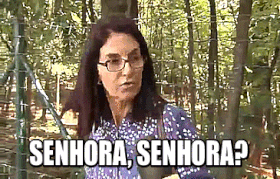 Comportamentos disfuncionais dos mecanismos de controle:
Comportamento burocrático
Comportamento tático
Resistência ao controle
Necessidade de reconhecer a legitimidade e aceitar o sistema de controle
19
Abordagens estratégicas ao controle comportamental
Imposição externa
Imposição, por parte dos gestores de controles rigidos sobre os trabalhadores
Motivação interna
Envolvimento dos trabalhadores na definição dos parametros e controle, econoraja o autocontrole
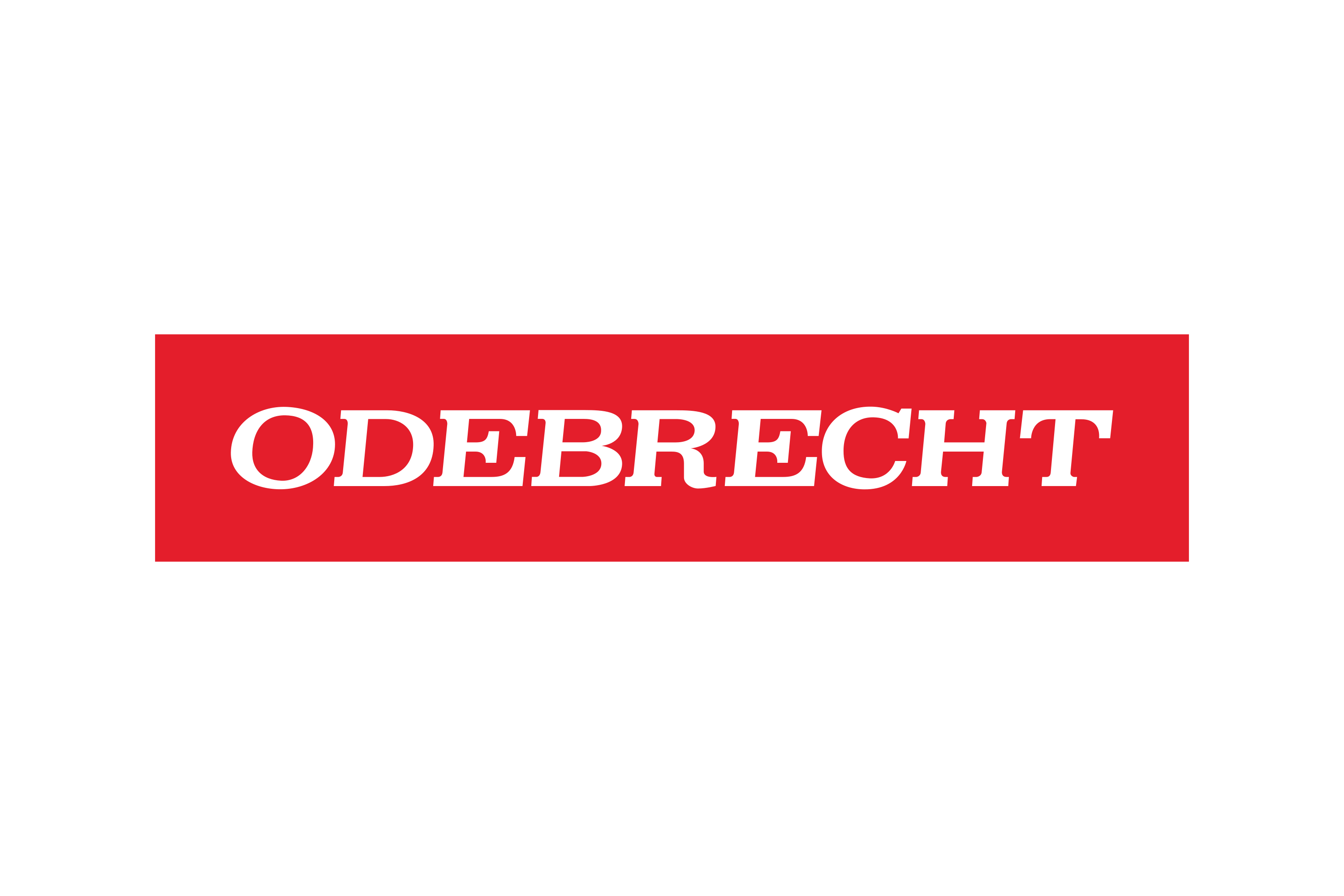 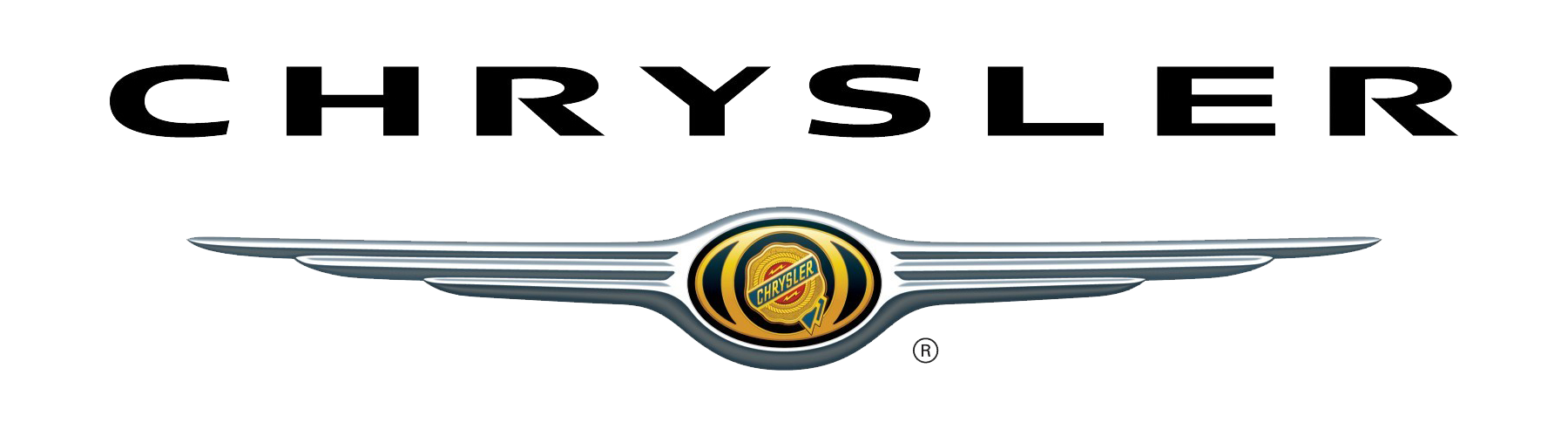 20
Técnicas de controle, acompanhamento e avaliação comportamental.
Cultura Organizacional
Disciplina
Supervisão direta
Avaliação de desempenho
Recrutamento e seleção
Recrutamento e seleção
Desenho de cargos
Orientação
Incentivos e bônus
Treinamentos
Formalização
Estabelecimento de objetivos
21
Controle de questões não econômicas
Certificações
Governança
ESG
Responsabilidade social corporativa
Ética
22
Dilema ético
Com a implantação do isolamento devido a covid 19 uma empresa de telemarketing, com medo da diminuição da produtividade dos trabalhadores, implantou uma série de ferramentas para controlar e vigiar o comportamento de seus colaboradores. Entre eles a utilização de câmeras, rastreamento de sites e e-mails, escutas telefônicas e sistemas de mensuração de inatividade. Com estes mecanismos a organização consegue monitorar os funcionários que passaram a trabalhar de casa. O sistema gerencial sinalizava situações fora do comum, como o uso de palavrões em ligações telefônicas e o tempo de inatividade dos funcionários. Apontando aqueles que não cumprem ou interrompem o seu horário de trabalho com frequência ao custo de invadir a privacidade deste funcionário.

A partir deste contexto responda as seguintes questões:
Qual o limite da razoabilidade para este tipo de controle?
Seria ético demitir um funcionário com base neste controle?
Elabore mecanismos e processos de controle diferentes que poderiam diminuir o problema.
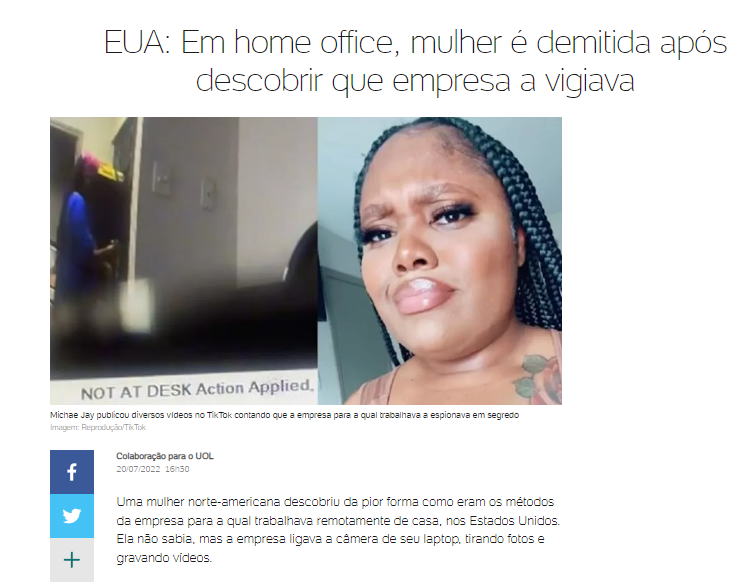 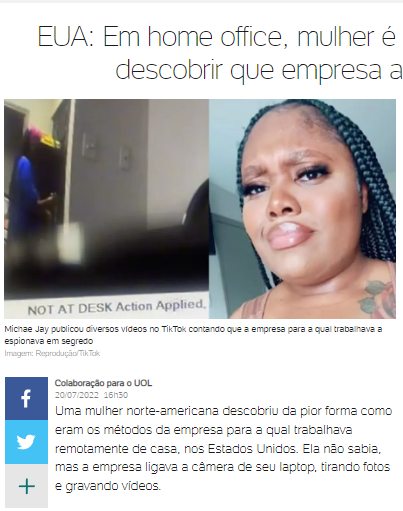 23
Para aprender se entretendo
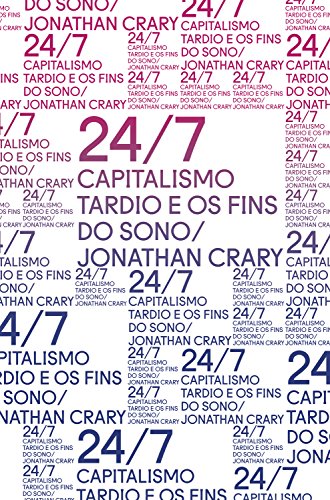 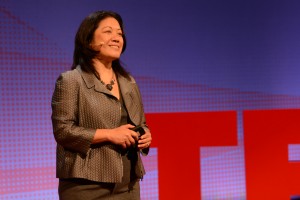 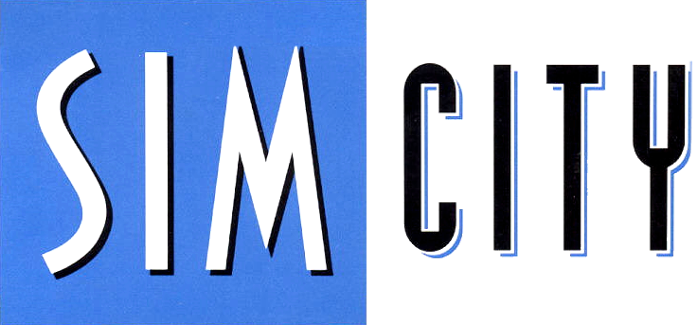 Jogos de simulação de administração de cidadesSim City
Cities skylines
Tropico
Surviving mars
TED talk: Efficient leadership in the digital era
Charlene Li
24/7: Capitalismo tardio e os fins do sono (2016)Jonathan Crary
24
Checkout:
Voltando a empresa de aviação. A partir do que vimos na aula de hoje, o que nós poderíamos complementar no quadro quanto ao processos, ferramentas e tipos de controle?
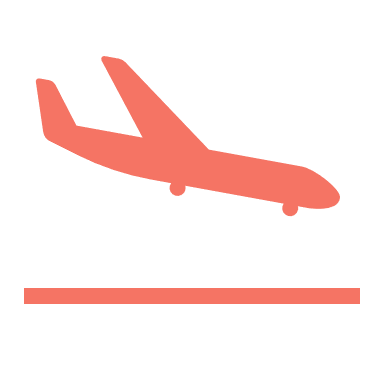 25
Leitura para a próxima aula
Estudos de caso em grupo: 

Grupo 1 e 2: Estudo de caso Controle no Bradesco, página 395 do livro base
Grupo 3 e 4: Dinâmica de grupo 1: Controle iluminado, página 399 do livro base
Grupo 5 e 6: Dinâmica de grupo 2: Administração Jurássica, página 400 do livro base
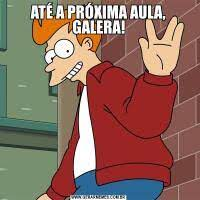 26
Obrigado!
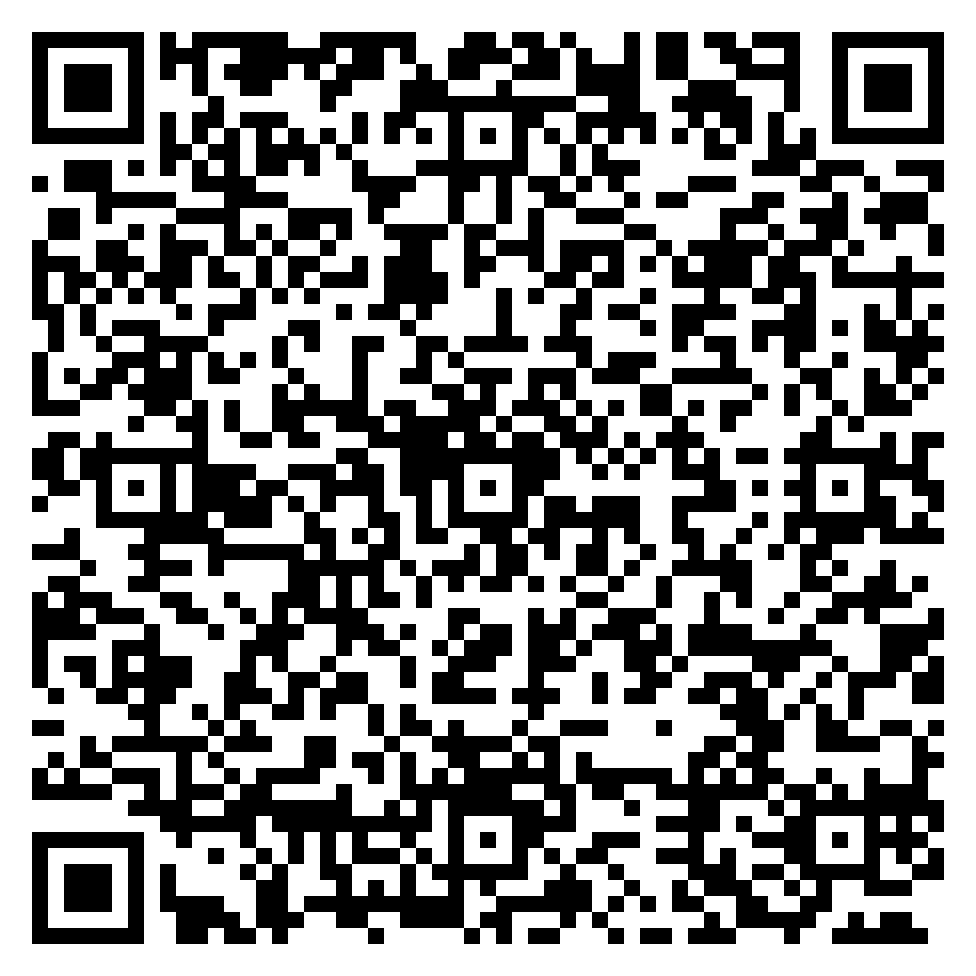 Alguma dúvida ou comentário?
Caio Coelho
Ccoelho@usp.br
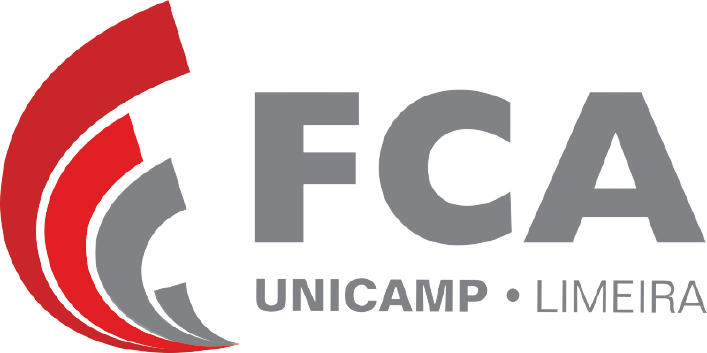